«Проектная деятельность в работе педагога: от идеи к результатам»
Проектная деятельность  - это целенаправленная деятельность с определенной целью по определенному плану для решения поисковых, исследовательских, практических задач по любому направлению содержания образования.В основе проектной деятельности лежит идея о направленности деятельности на результат, который достигается в процессе совместной работы взрослого и детей над определенной практической проблемой.
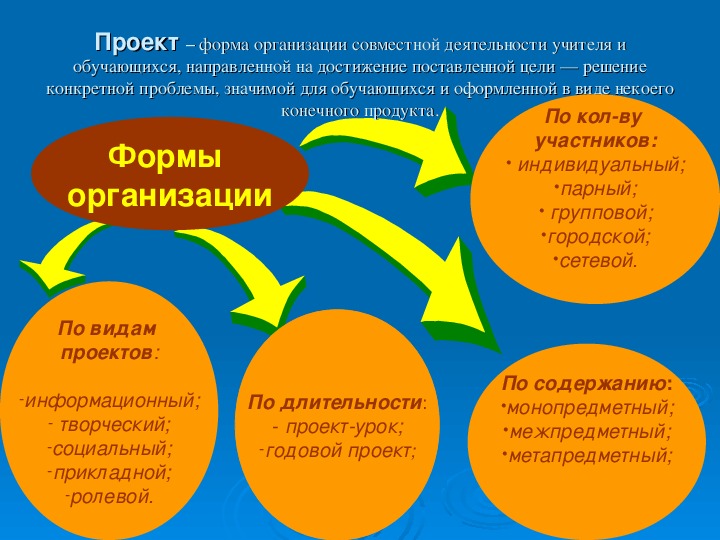 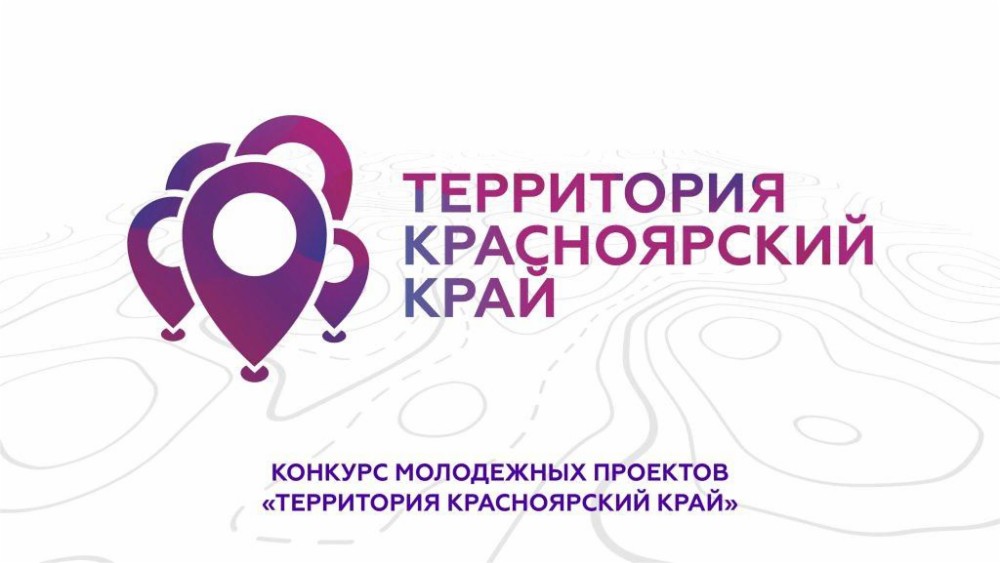 «Пальчиковый  театр по мотивам русских народных            сказок» (2022г.)
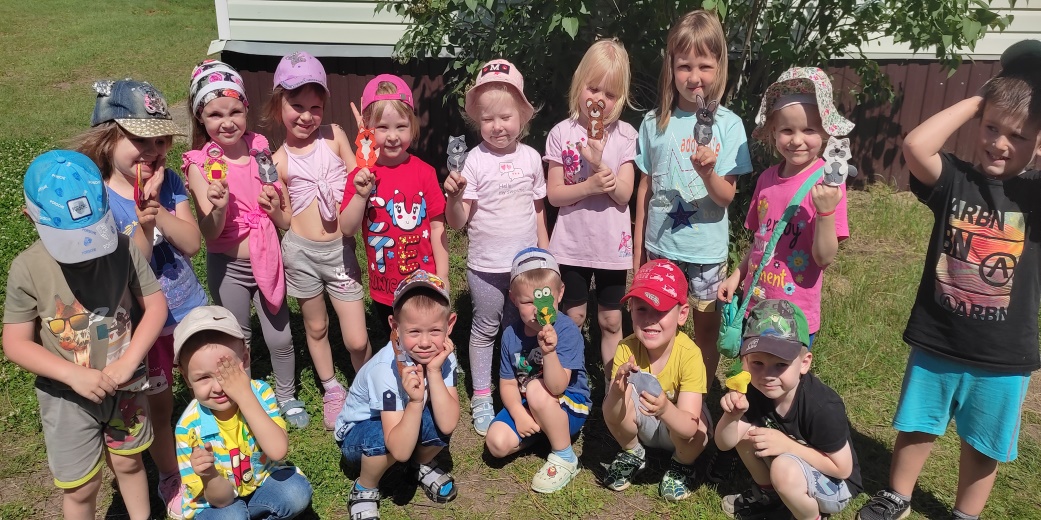 Основной идеей проекта являлось  изготовление сказочных героев для пальчикого  театра из фетра и передача кукол в детские сады с.Богучан.
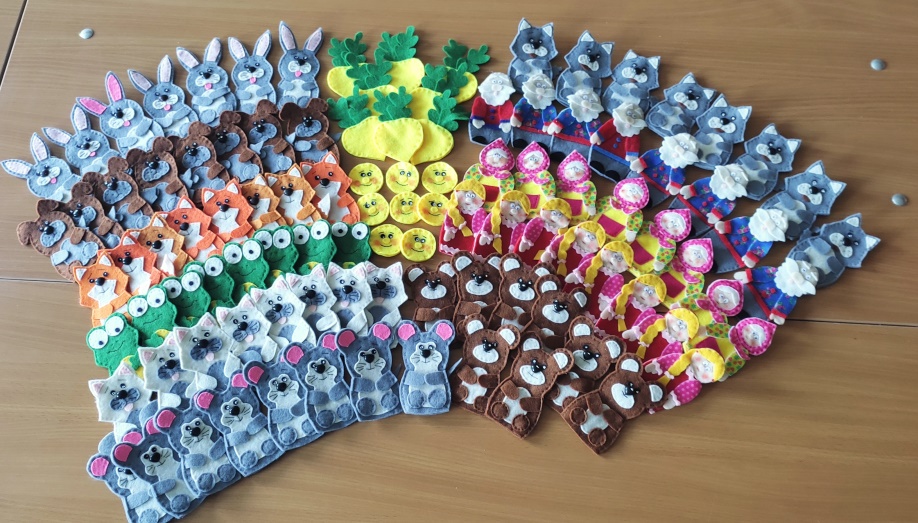 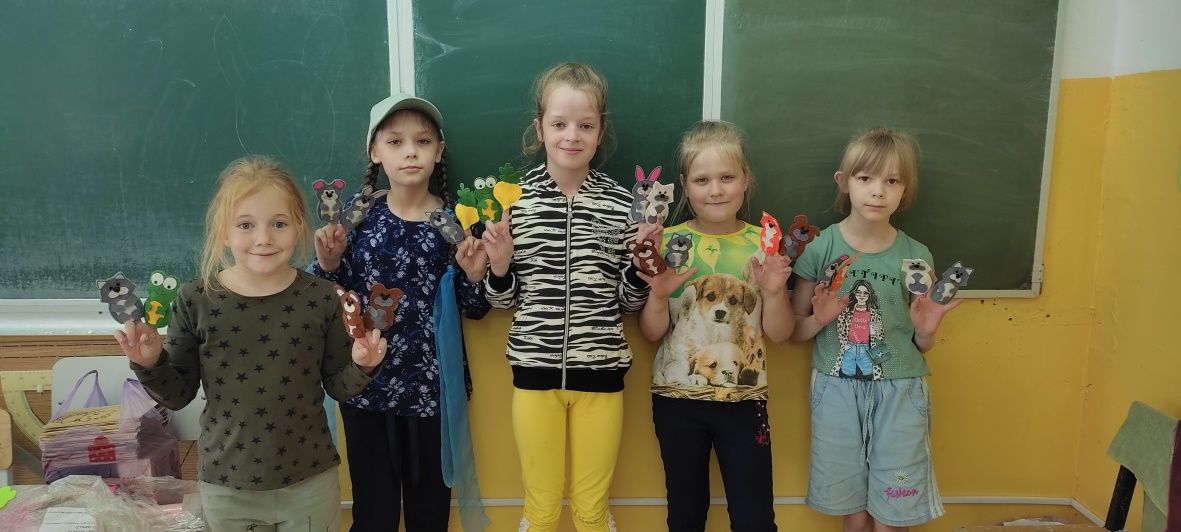 «Куклы – обереги в жизни людей» (2022г)
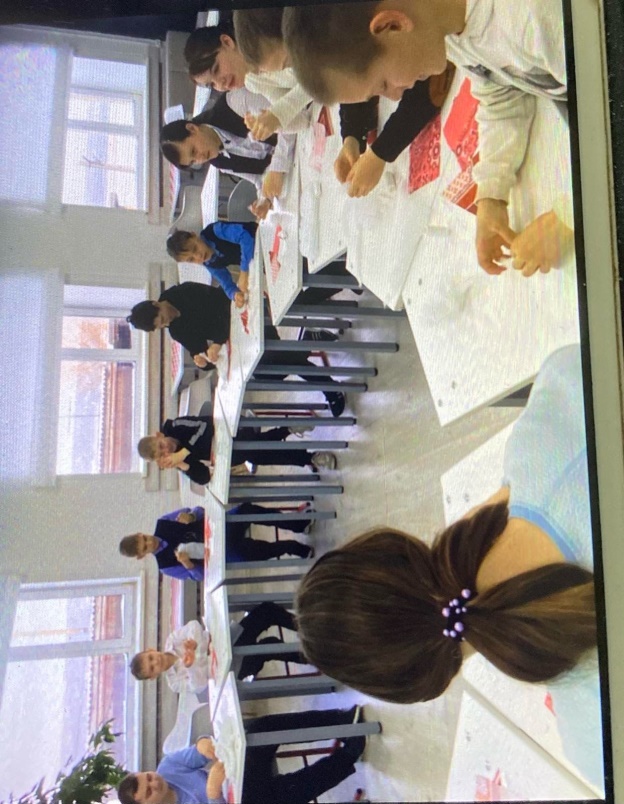 Цель проекта - изготовлению кукол - оберегов совместно с детьми 4-6 классов Богучанских школ и с детьми с ограниченными возможностями здоровья с. Богучан в возрасте от 12-17 лет
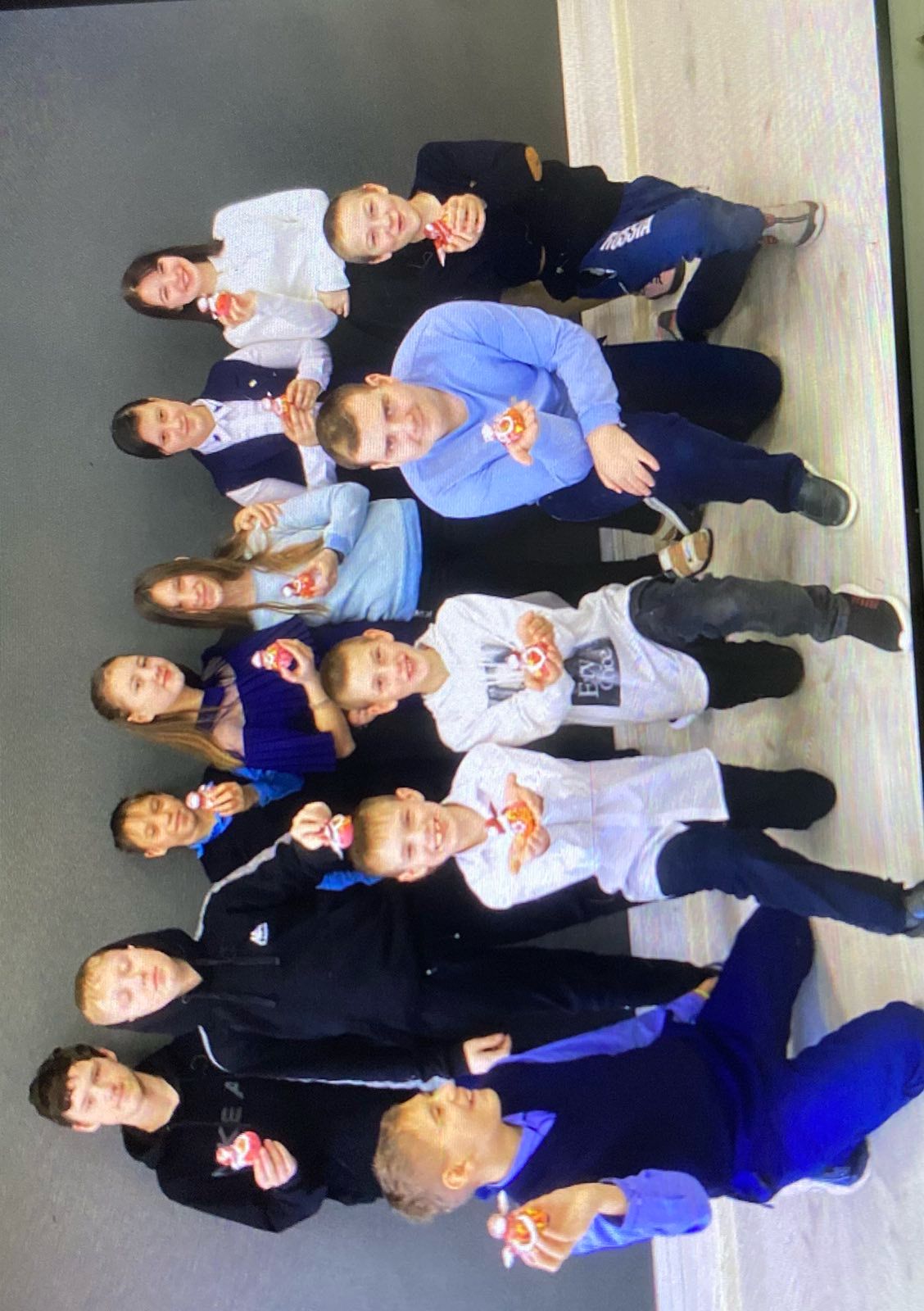 «Сети для СВОих» (2023г)
Цель проекта - изготовление маскировочных сетей и сухого душа бойцам СВО и передачи их в зону военных действий.
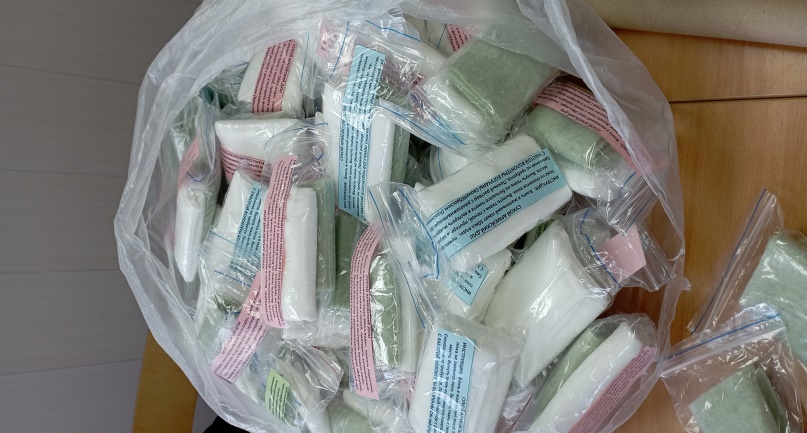 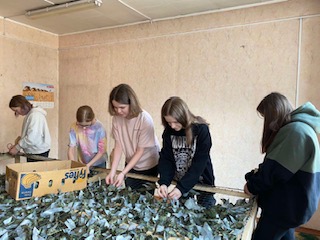 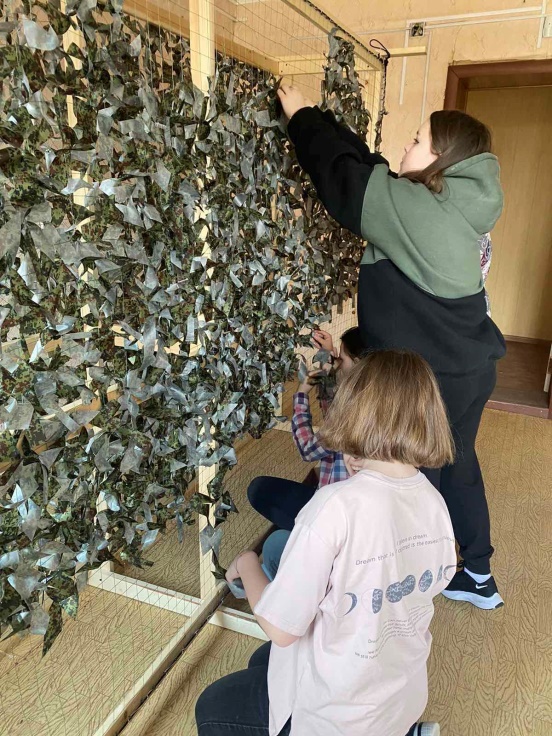 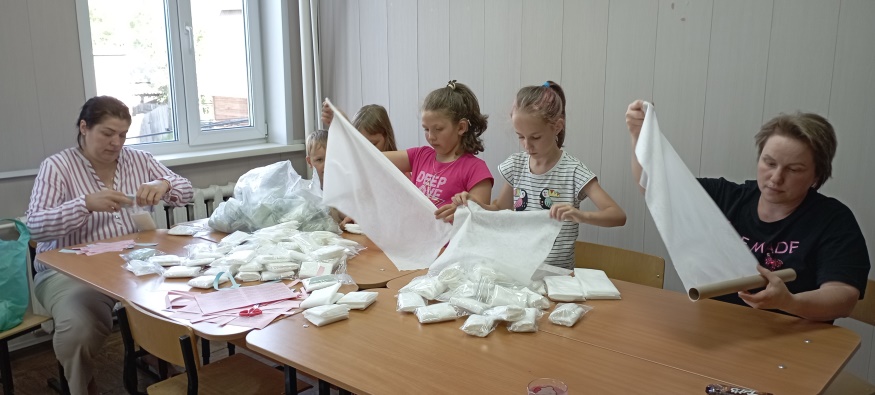 «СВОих не бросаем» (2023г)
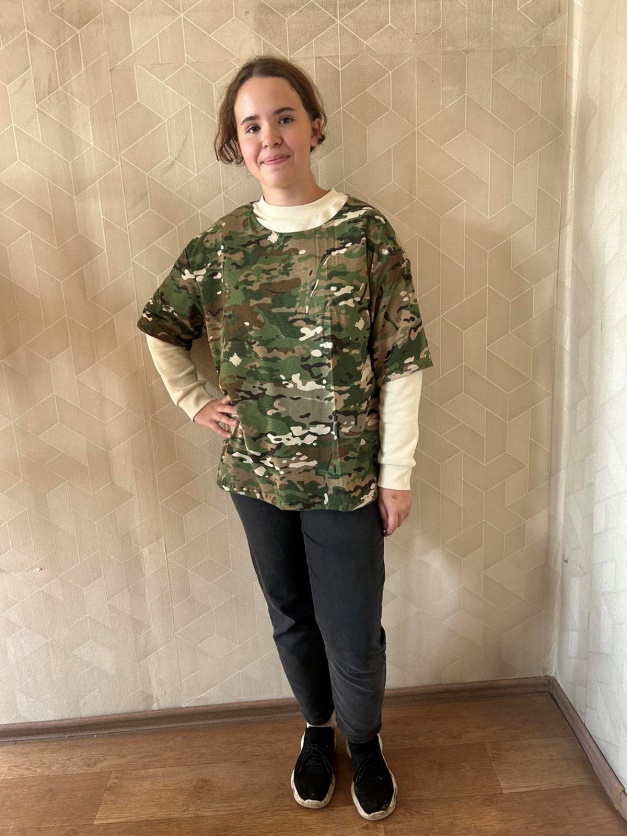 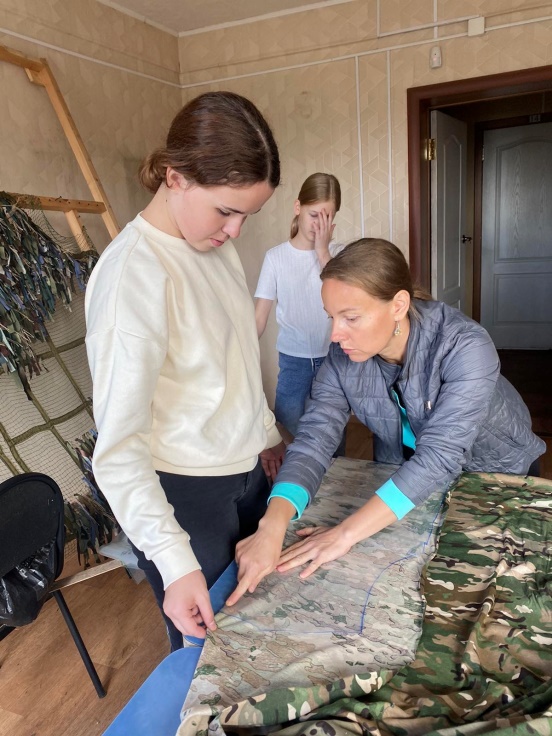 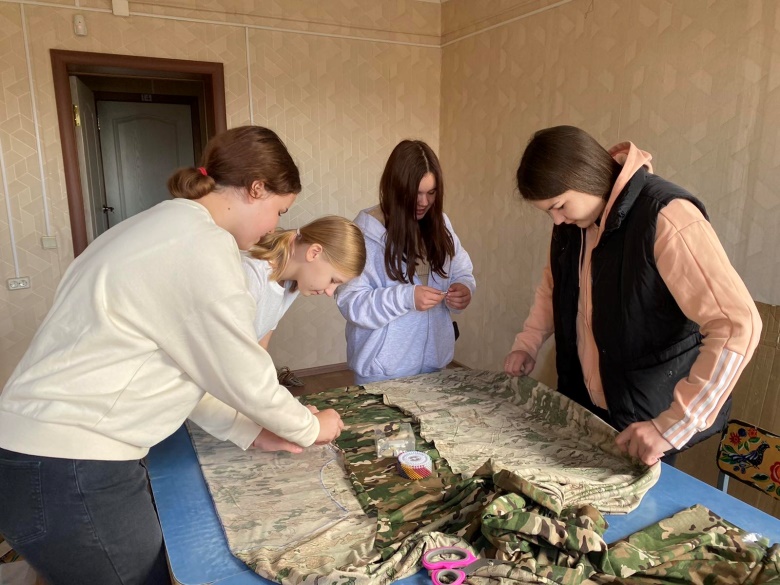 Цель проекта - изготовление футболок бойцам СВО и передачи их в зону военных действий.
«Имя, которым мы гордимся» (2024г)
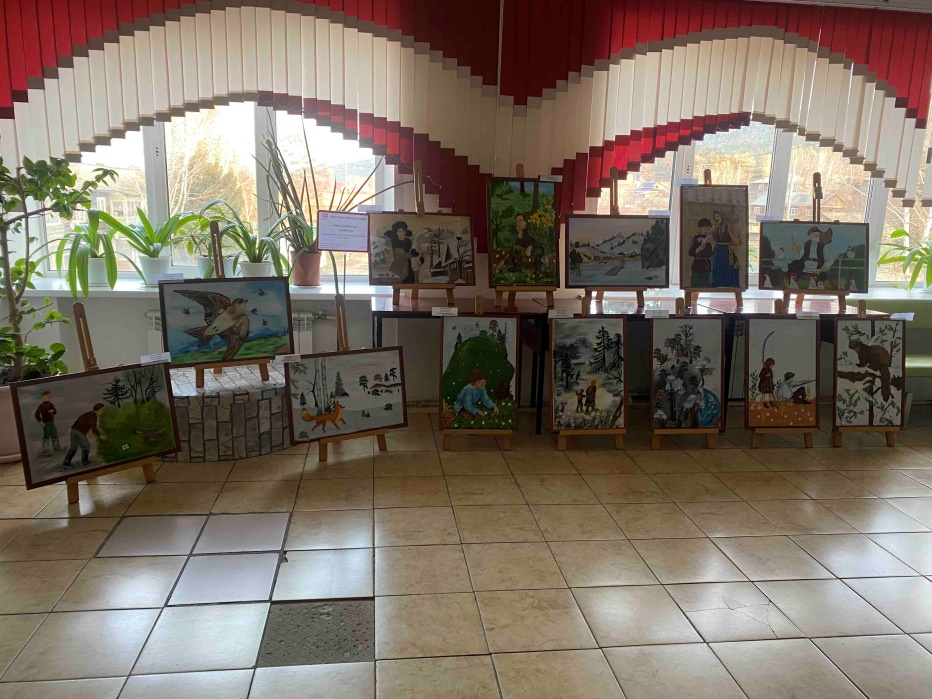 К столетию В.П.Астафьева была изготовлена передвижная выставка по произведениям автора. Выставка  проходила в Богучанских школах №1 и №2, МБОУ ДОД "Центр роста»,  Богучанском краеведческом музее. Работы на выставку  изготовлены руками детей от 8-18 лет в разных техниках. Изготовленные картины переданы в дар центральной районной библиотеке с.Богучан.
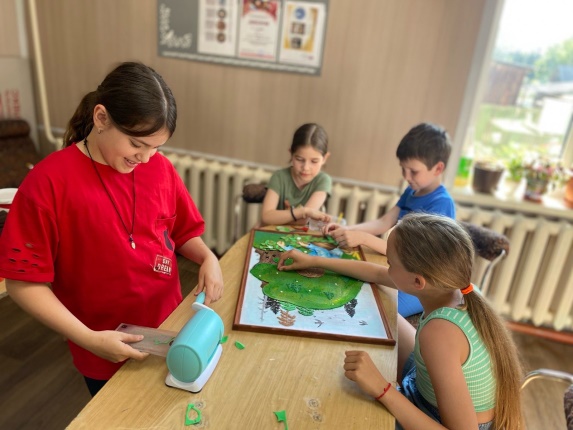 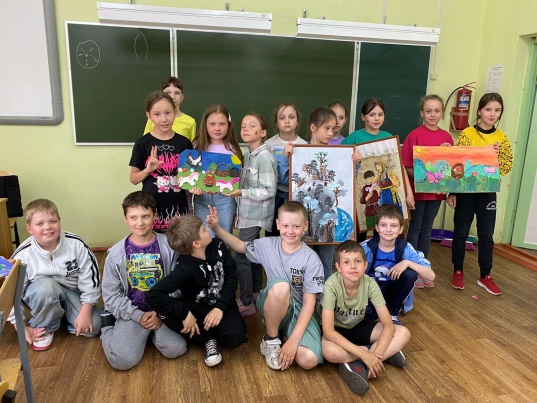 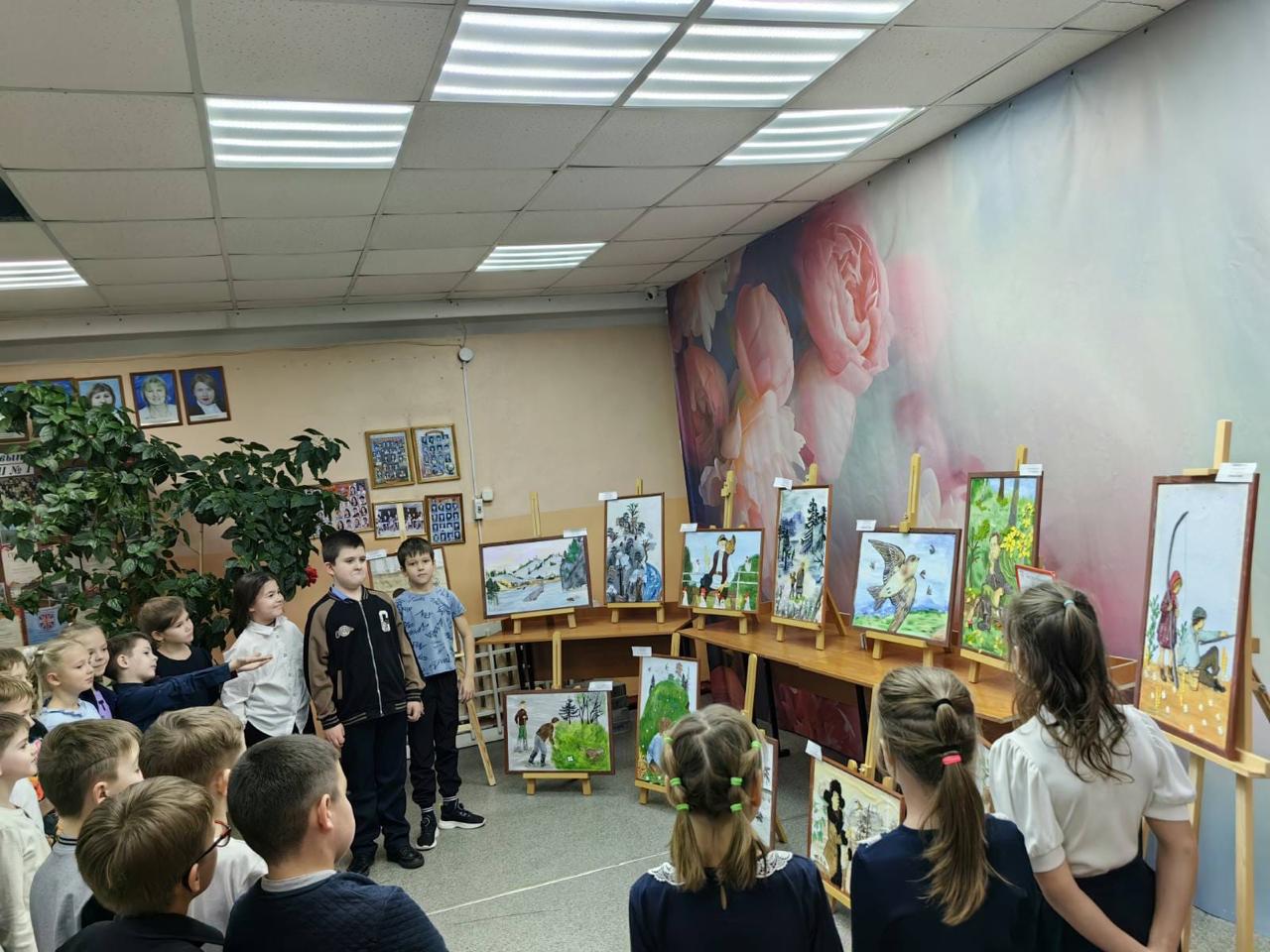 «Семья. Счастливое детство» (2024г)
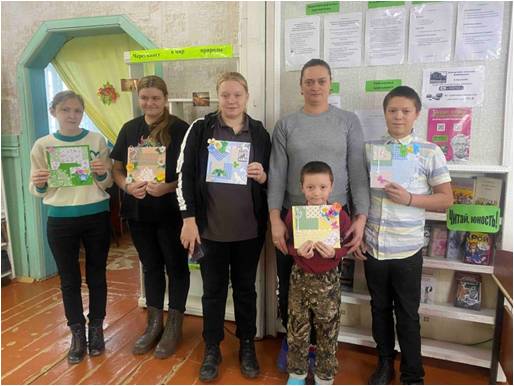 Основной идеей проекта – это  изготовление фоторамок из фетра, фоамирана  совместно с детьми с ограниченными возможностями здоровья  и их родителями  комплексного центра социального обслуживания населения «Богучанский» с. Богучан, п.Ангарский, п.Таежный, п.Пинчуга
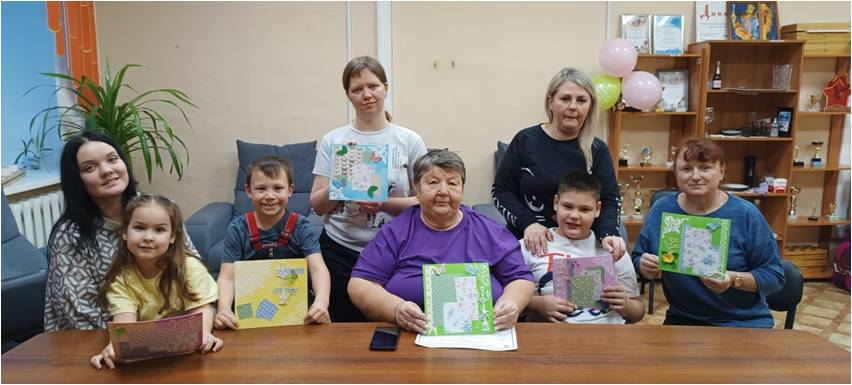 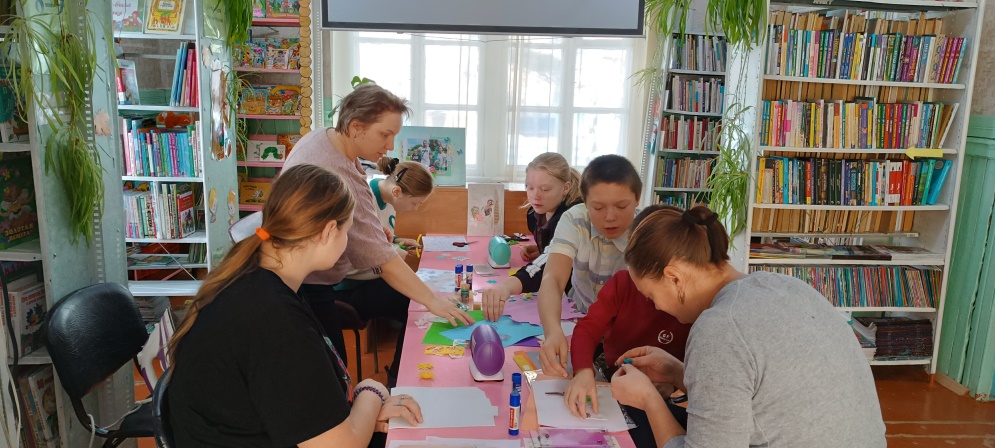 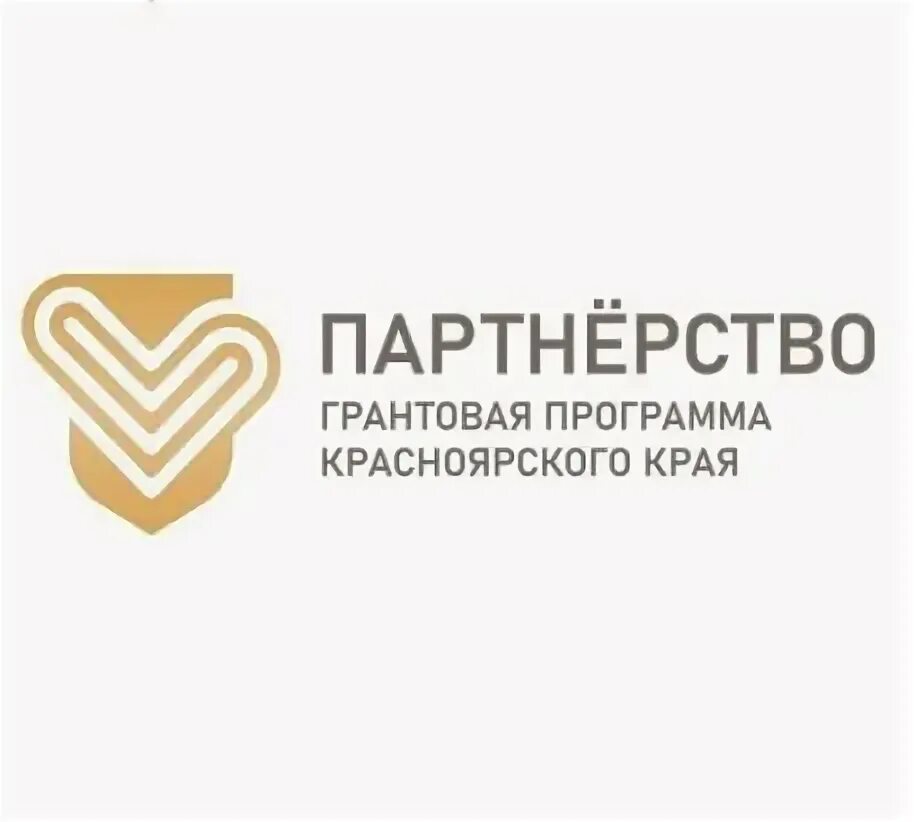 Грантовая программа Красноярского края «Партнерство» — это комплекс мероприятий, направленных на поддержку, развитие и продвижение общественных инициатив и социальных проектов, реализуемых на территории края.
Грантовая программа 
«Партнёрство»
-  данная программа проводится не реже одного раза в год по тематическим направлениям, отражающим приоритетные социально значимые проблемы населения Красноярского края в сфере гражданского образования, правового просвещения, профилактики правонарушений несовершеннолетних, организации поддержки семьи, детства, охраны здоровья, физической культуры и спорта, детского и молодежного досуга, социальной помощи наиболее нуждающимся категориям граждан, экологии, культуры и краеведения.
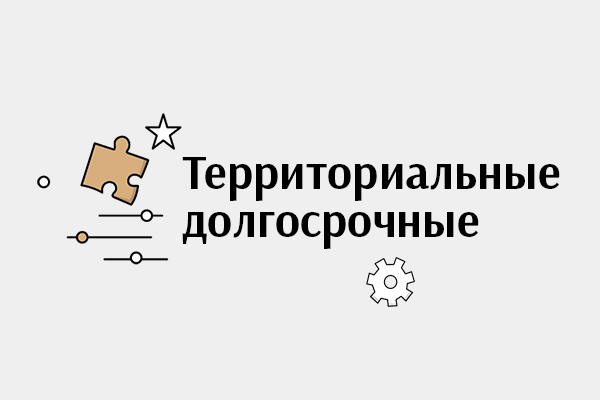 Цели:Поддержка успешных социальных практик развивающихся некоммерческих организаций края
Сроки: от 8 месяцев до 1 года 3 месяцев
Объем финансирования: до 1 млн. руб.
Территории реализации:не более одного муниципального образования (муниципального района, муниципального или городского округа края), в котором будет реализовываться деятельность по проекту некоммерческой организацией - участником конкурса.*
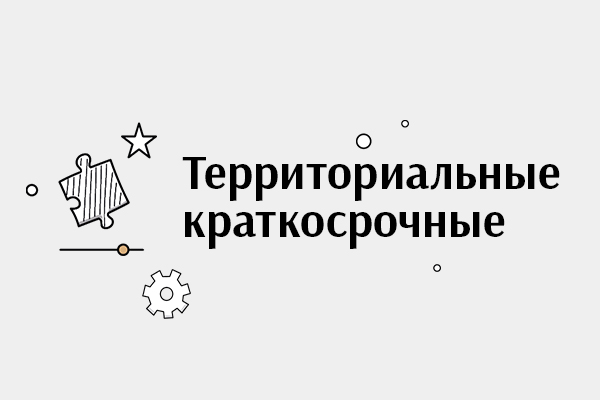 Цели:Поддержка общественных инициатив социальных проектов становящихся некоммерческих организаций
Сроки: от 1 до 8 месяцев
Объем финансирования: до 500 тыс. руб.
Территории реализации:не более одного муниципального образования (муниципального района, муниципального или городского округа края), в котором будет реализовываться деятельность по проекту некоммерческой организацией - участником конкурса.**
Проект 
«Семейная гармония»   2024 г.
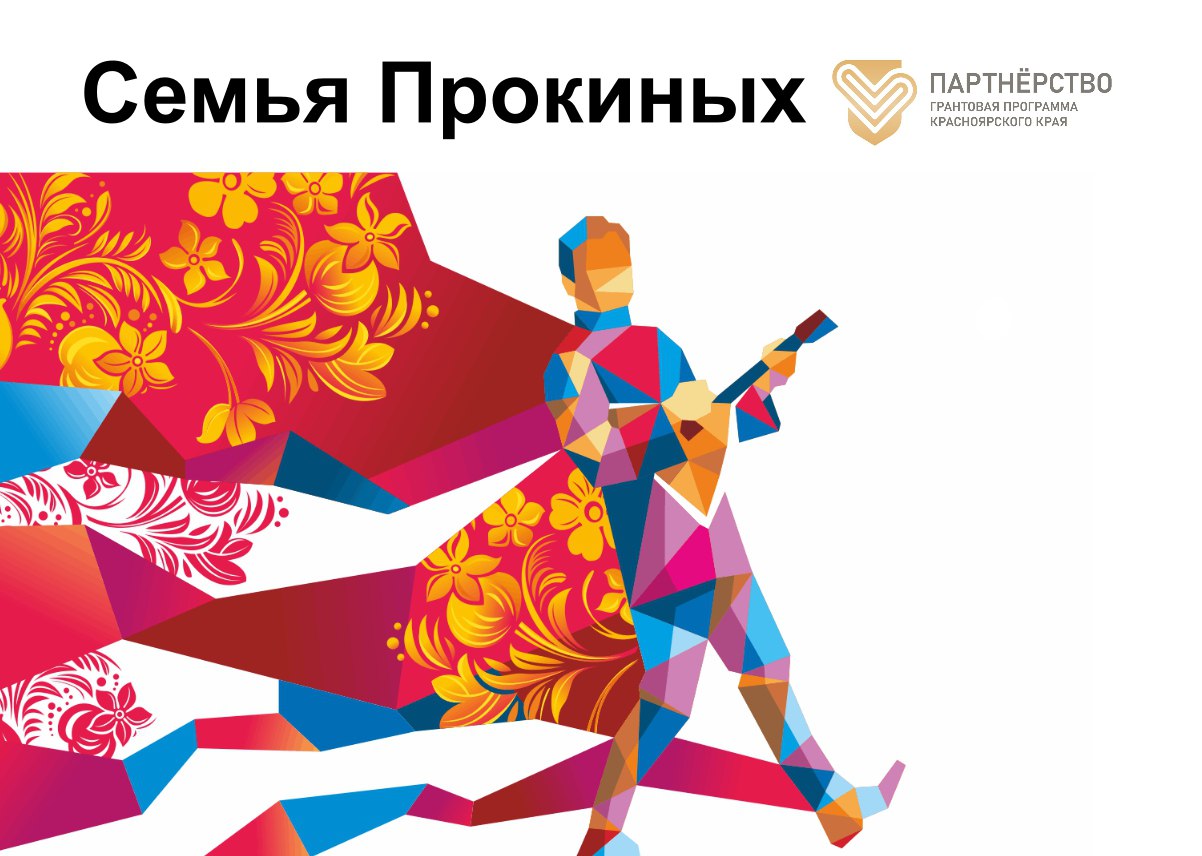 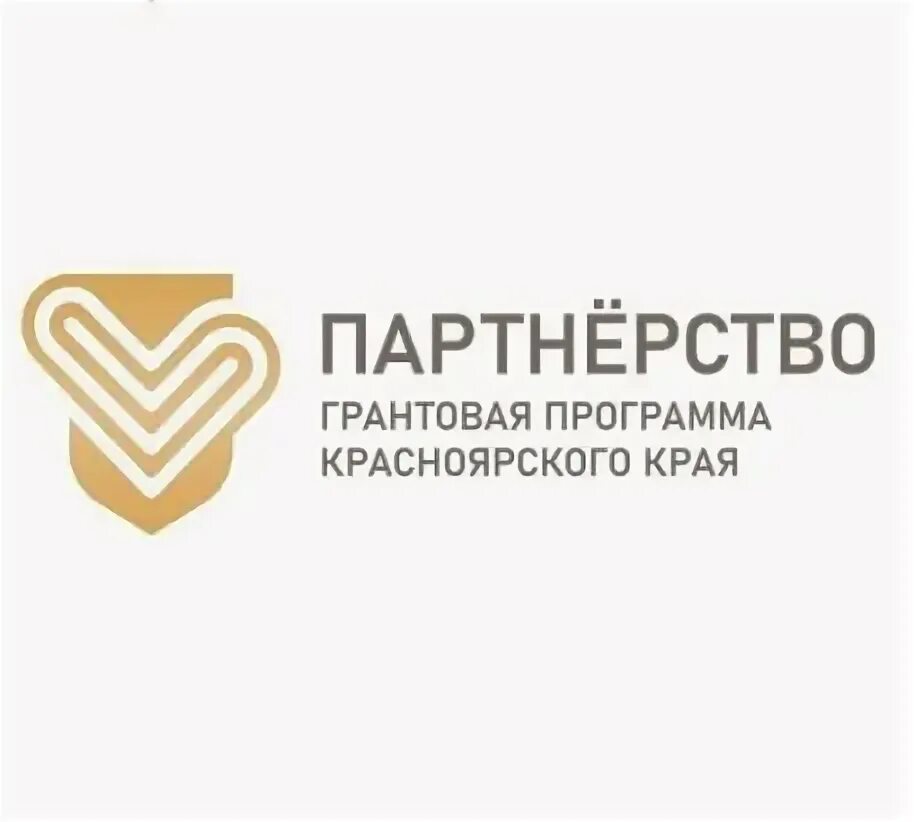 Мероприятия в рамках проекта «Семейная гармония»:1. Интерактивно – краеведческие экскурсии в Богучанский краеведческий музей имени Д.М.Андона на тему «Ангарская семья и ее традиции»;2. Семейная мастерская по изготовлению славянской куклы к празднику «Международный день семьи»;3. Аукцион идей «Всей семьей»;4. Фотоконкурс «Семья в объективе»;5. «Цикл мероприятий» победители аукциона;6. Районный фестиваль «Воображариум»;7. Семейный квест «Семья в движении»;8. Квиз «Знаешь ли ты…»;9. Итоговое мероприятие ярмарка «Семейный уют», концерт «Семейная гармония»
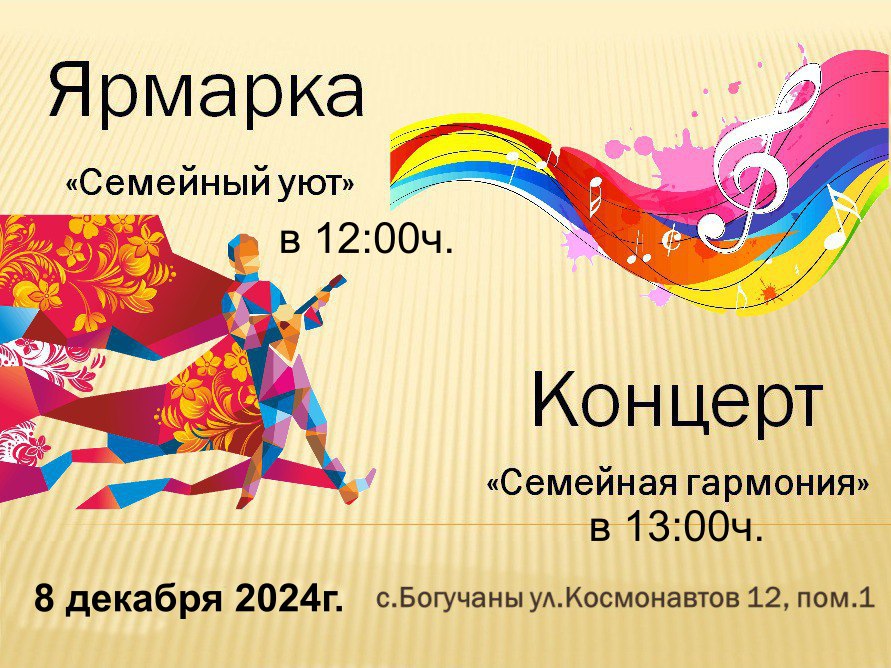 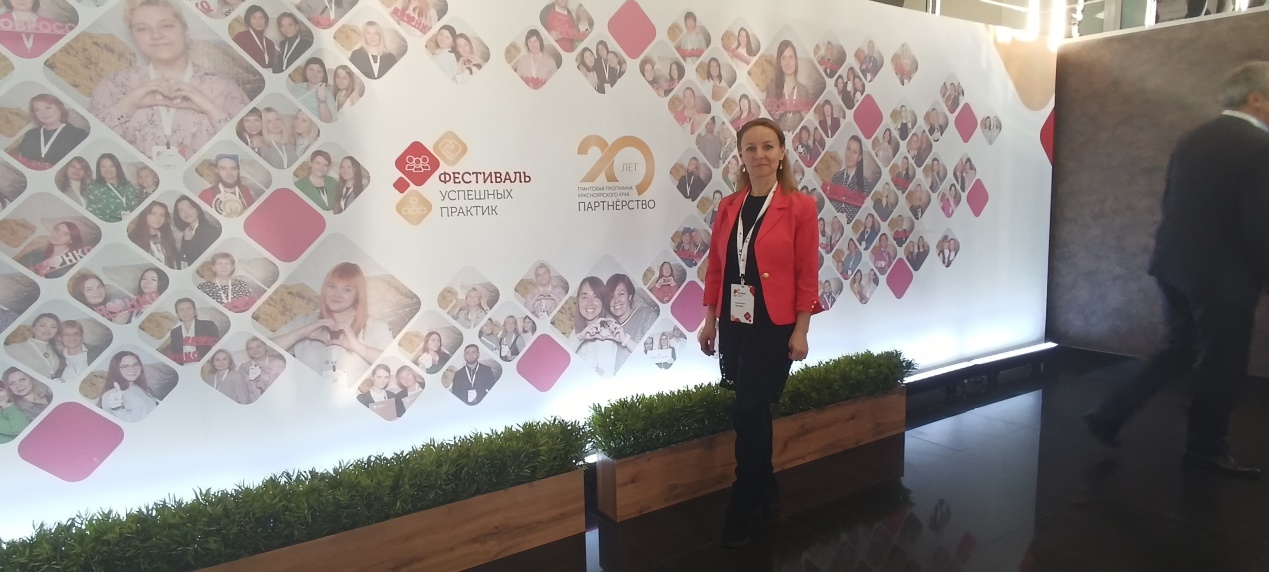 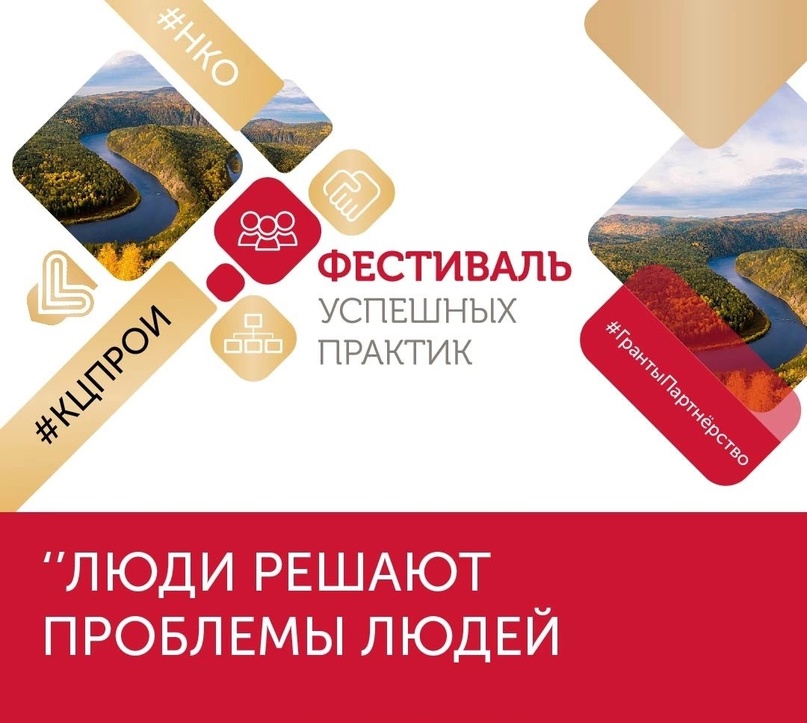 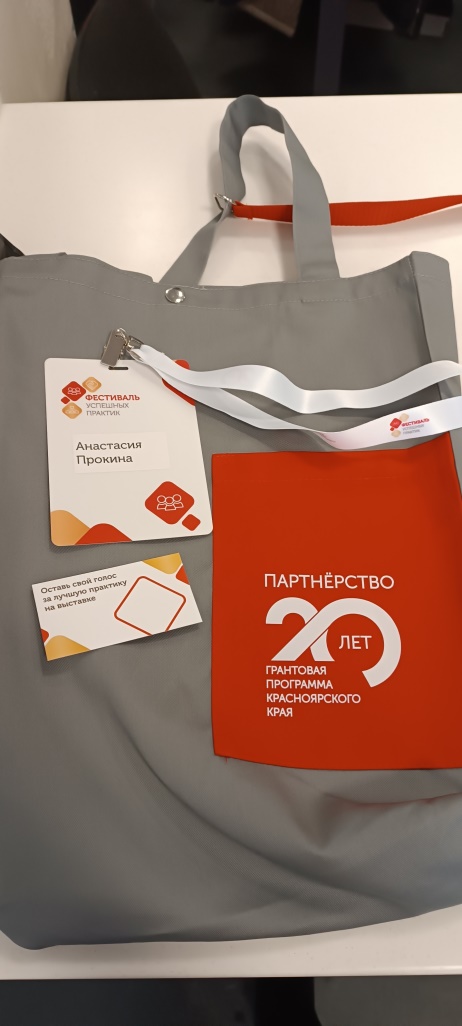 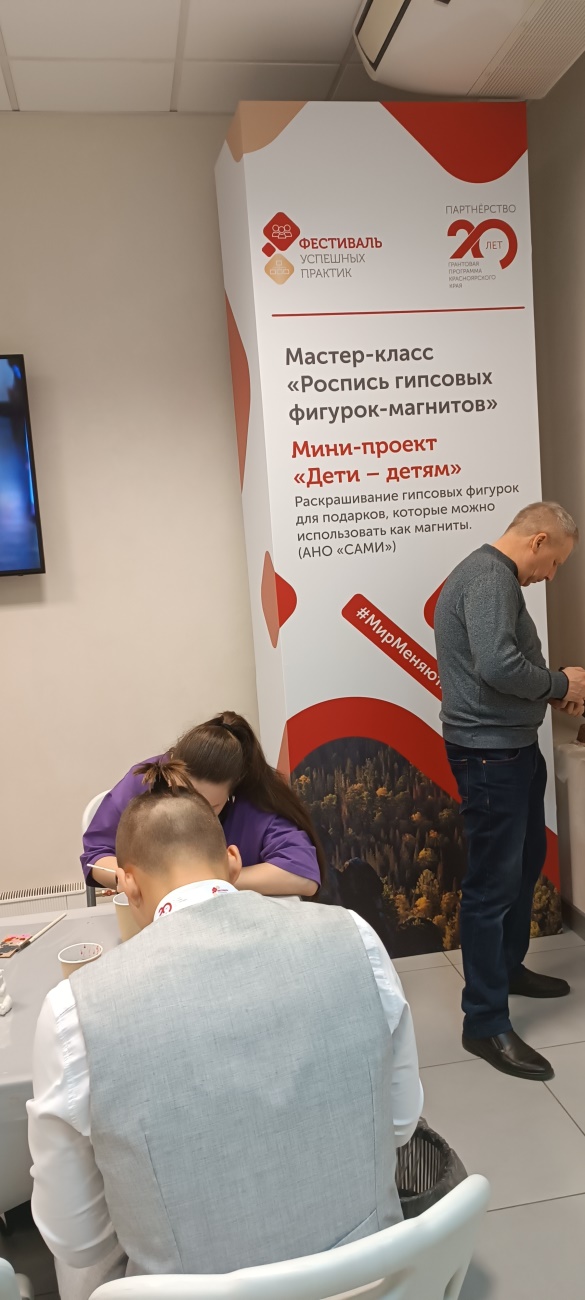 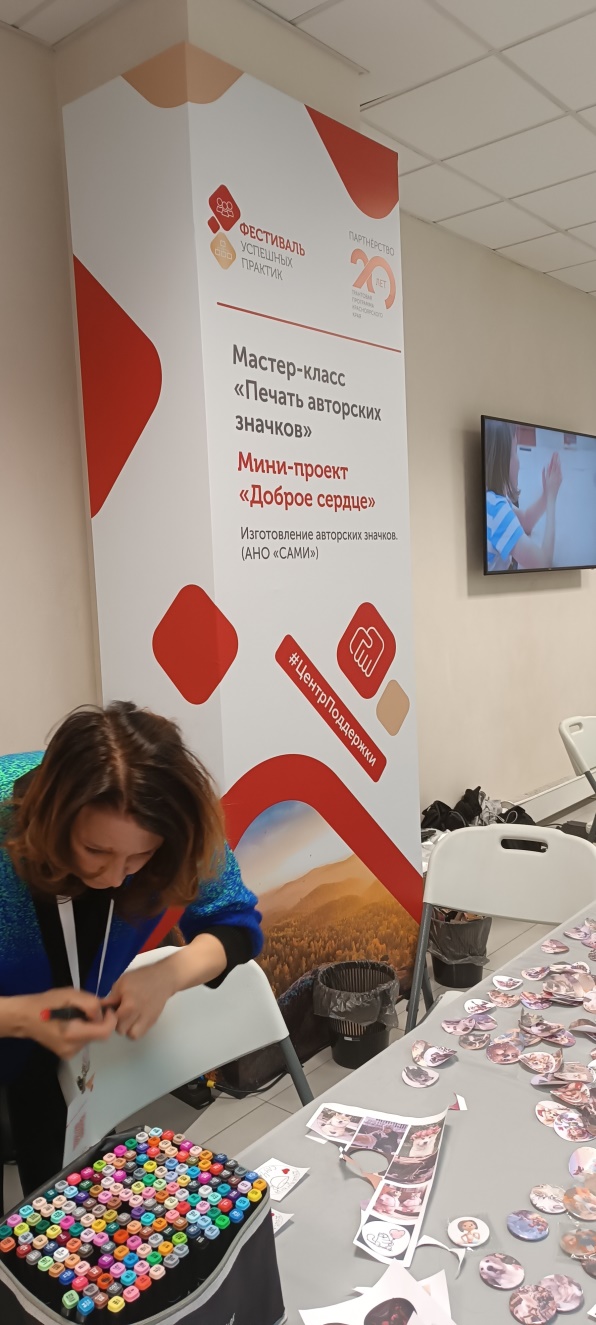 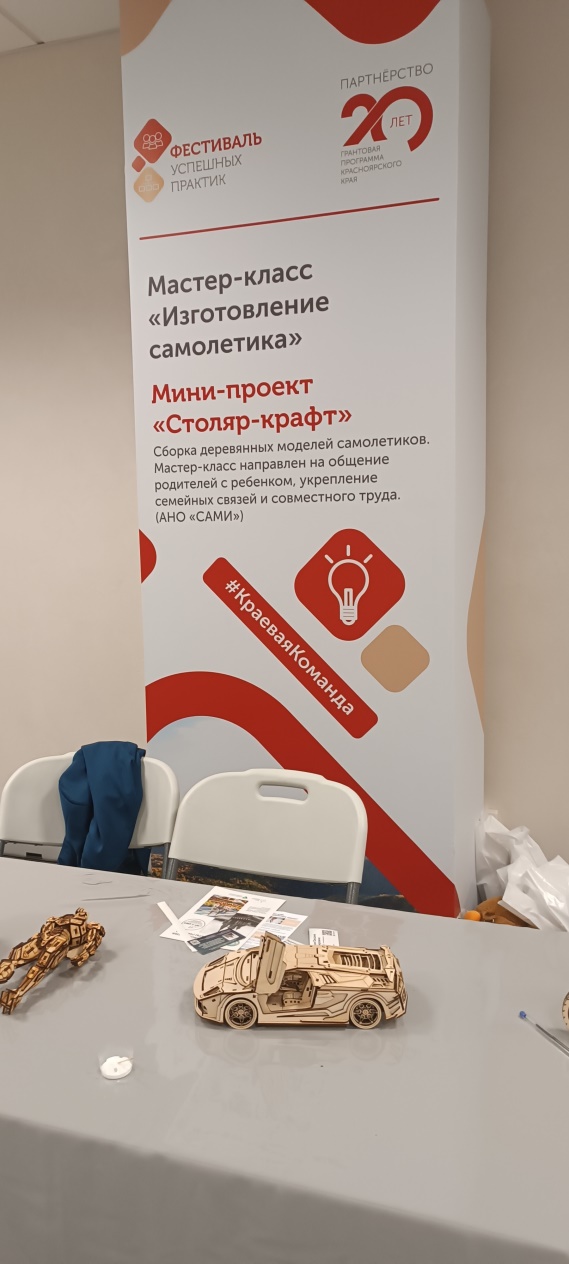 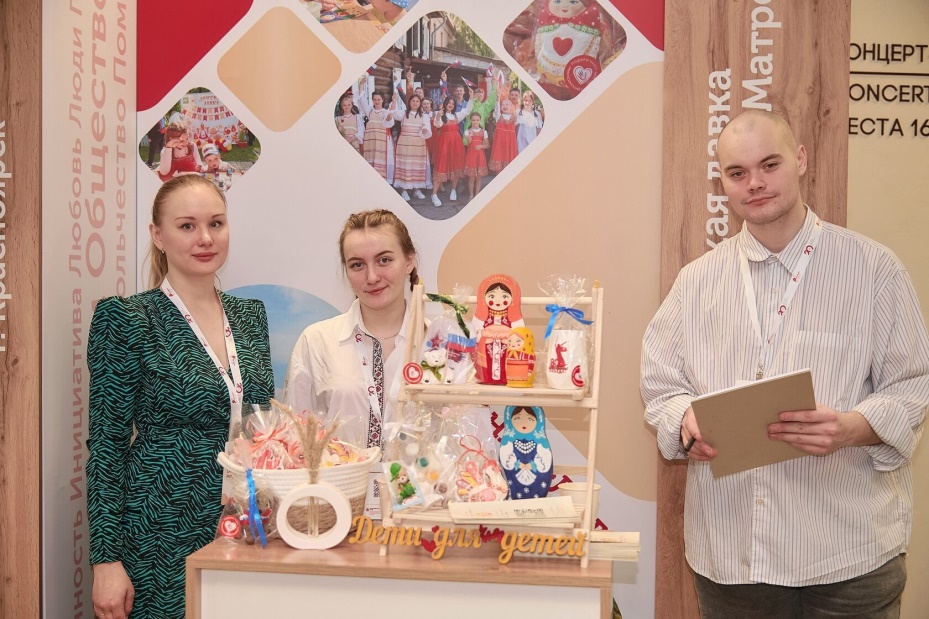 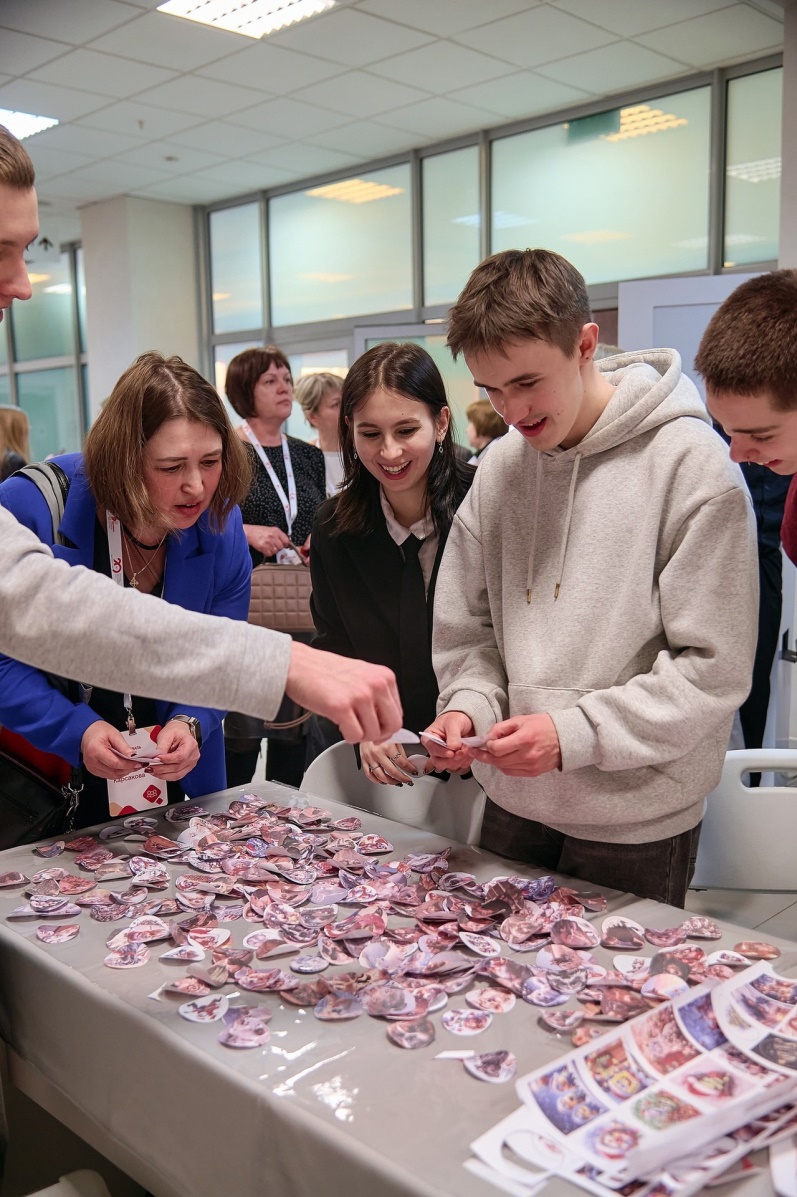 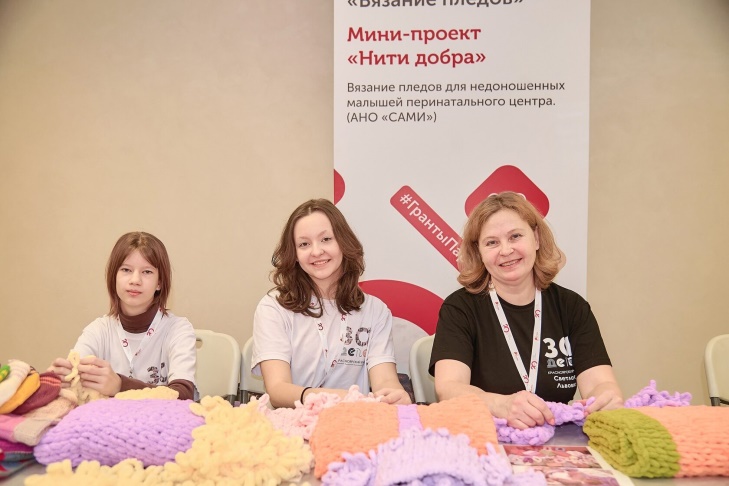